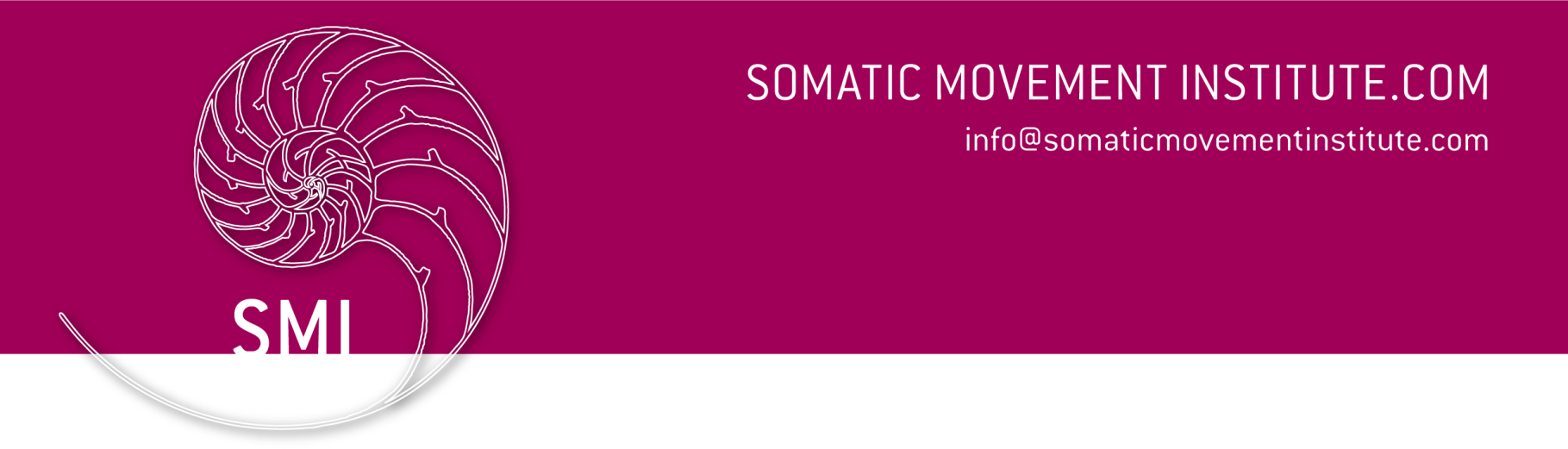 Somatic MovementLichaamsbewustzijn, cognitie en gedragsverandering
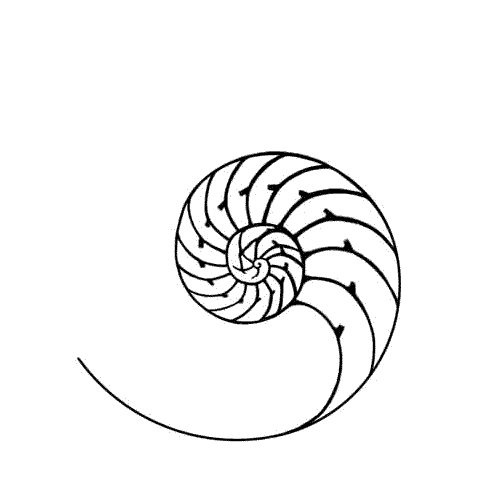 somatic Movement‘Lichaamsbewustzijn, cognitie en gedragsverandering’Begrippen
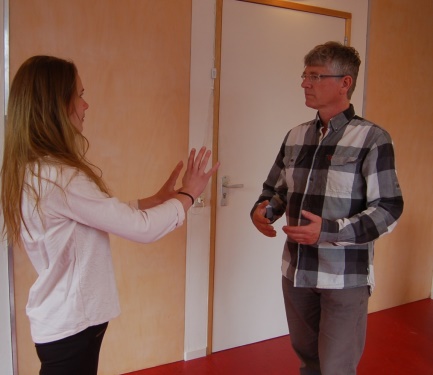 Embodied Cognition, Johnson;
Multiple Intelligence, Gardner;
Sensory Integration, Ayres (Bogdashina);
Laban Movement Analysis, Laban. (Bainbridge Cohen / Kestenberg / Sherborne);
Release Technique; Mabel Todd (John Rolland);
Somatic Movement, Van Eijden.
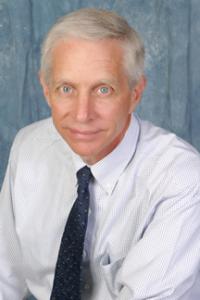 Embodied CognitionProf. Mark Johnson (filosoof)
Interesse in embodiment: de aard van conceptuele metaforen die vrijwel al onze abstracte begrippen definiëren. 

“Aspecten van onze sensomotorische ervaring zijn betrokken bij de bronnen van het ontstaan van deze metaforen.”
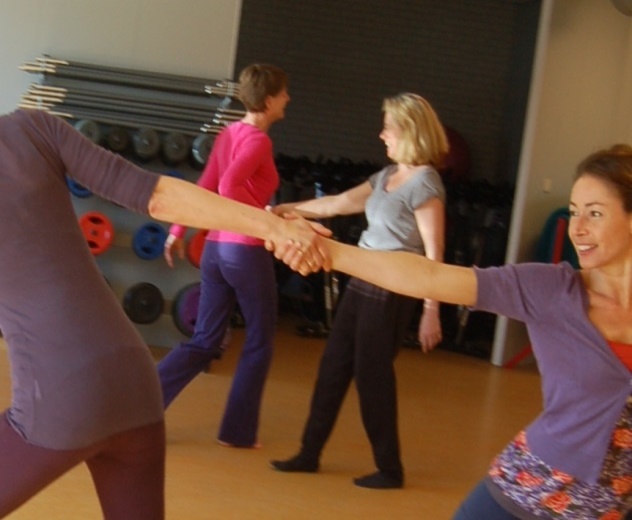 Casus Thema EXTERNE BALANS“Spanning, hoezo?”
Man, 28 jaar, PhD student, diagnose ASS (Asperger)

Hulpvraag:	Beter leren omgaan met spanningen;
Probleem:	Begrip spanning was hem vreemd;
Instrument:	Manuele technieken;
Doel: 		Spanning als iets concreet en in de juiste 		context laten ervaren en leren hanteren.
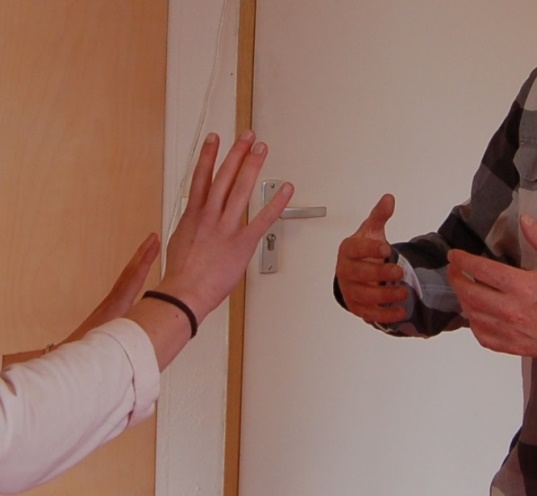 Casus Thema ZELFSTURING“Laat me met rust!”
Vrouw 48, HRM medewerkster. Diagnose burn-outHulpvraag: 	Herstel uitputting. Wil graag herhaling 			voorkomen ; 
Probleem: 	Cliënt reageert heftig op externe prikkels en 		is snel overbelast;
Instrument: 	Beweging en aandacht training;
Doel: 		Reacties op externe en interne prikkels 		leren herkennen en hanteren.
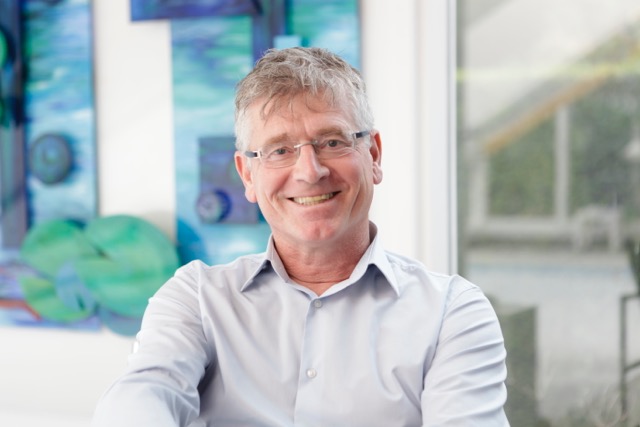 Jacques van Eijden
Somatic Movement Therapeut (ISMETA), Psychomotorisch en Danstherapeut(FVB) en Paramedisch Natuurgeneeskundigtherapeut (BATC) 
Deskundige lichaamsbewustzijn en nonverbale communicatie bij ASS en ADHD
Hoofd trainer/ ontwikkelaar 5 Pillars Somatics methode
Achtergrond als danser/dans docent Hogeschool voor de Kunsten en studie psychologie
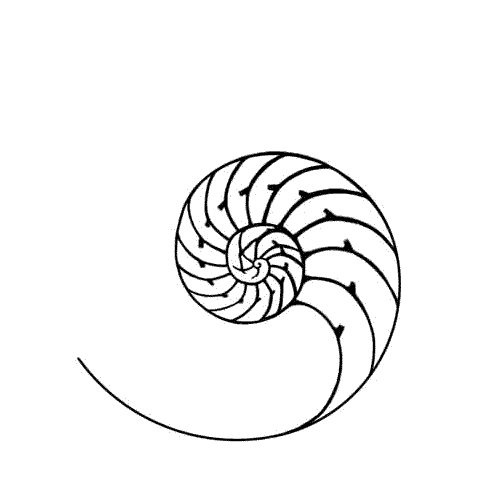 Somatic MovementHistorisch Perspectief
SOMATIC MOVEMENT   5 PILAREN
5 Competenties
Methodisch werkenBelichamen
PEACE-ful 	communiceren
Ervarend leren
Lichaamsvaardigheden
5 Thema’s
Externe Balans
Interne Balans
Groei en Ontwikkeling
Zelfsturing
Organisatie
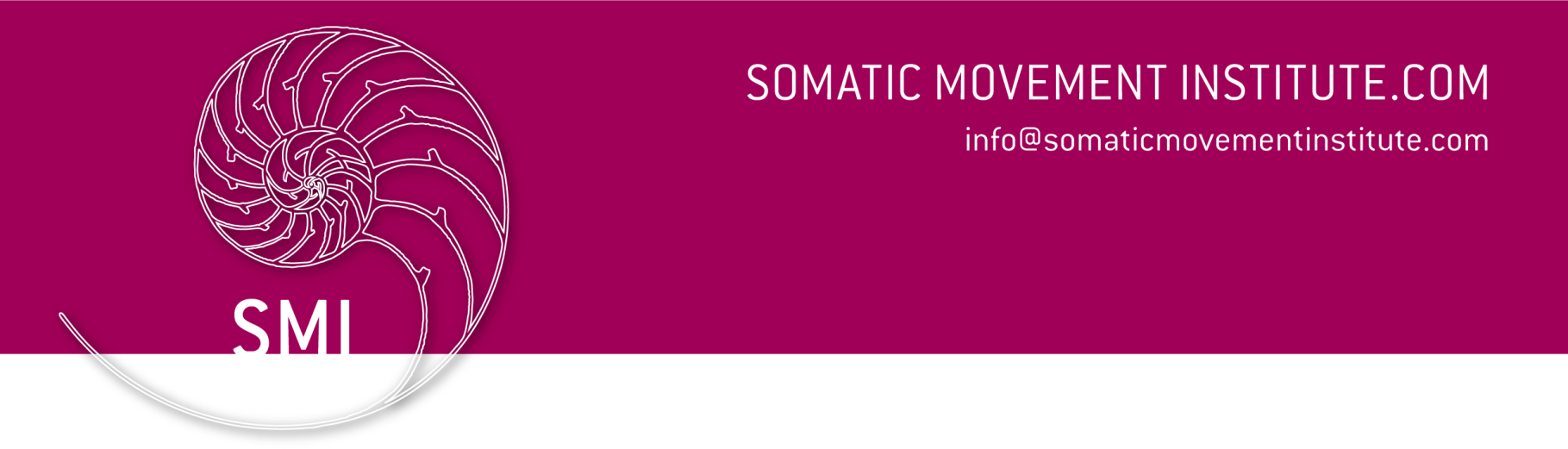 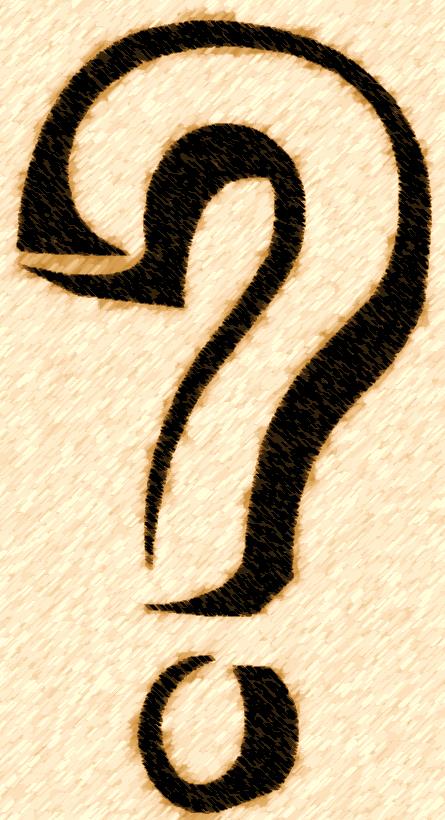 Vragen?
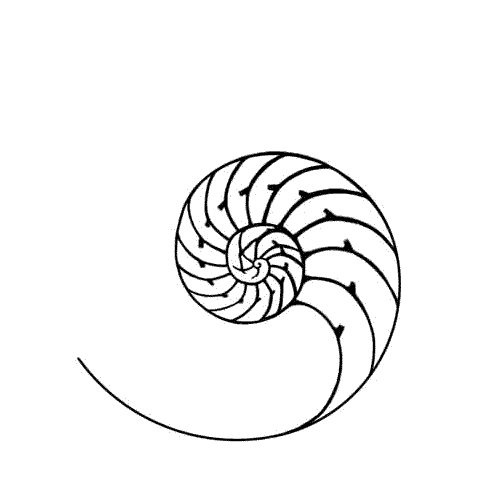